Calculus
F 7 March 2014
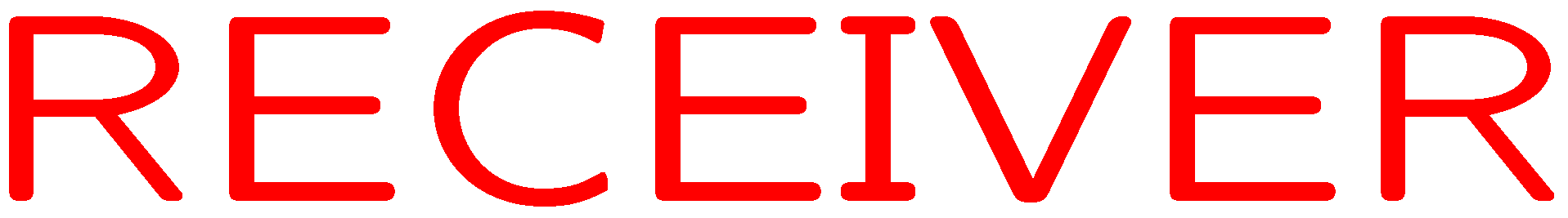 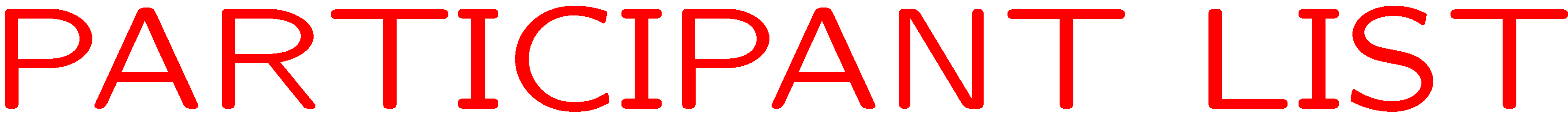 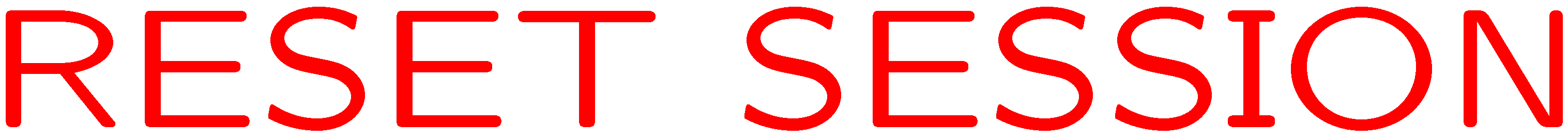 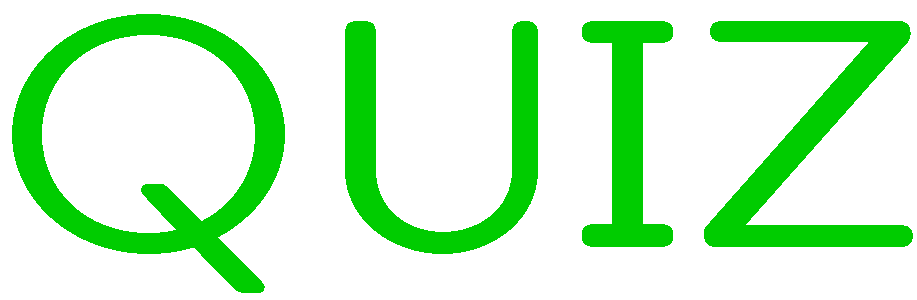 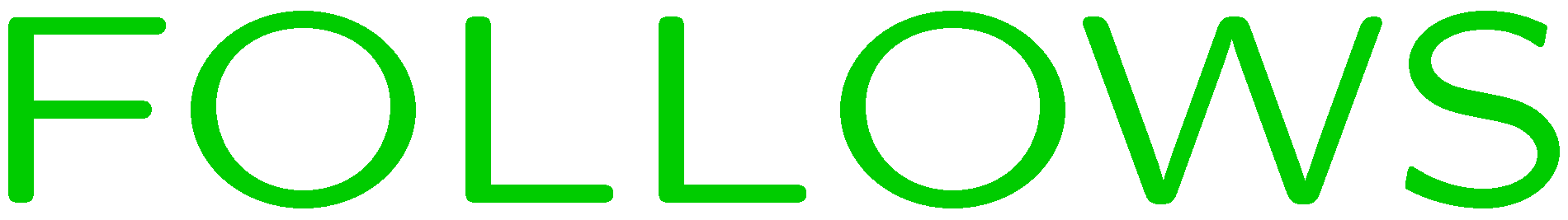 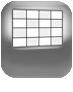 Table
1+1=
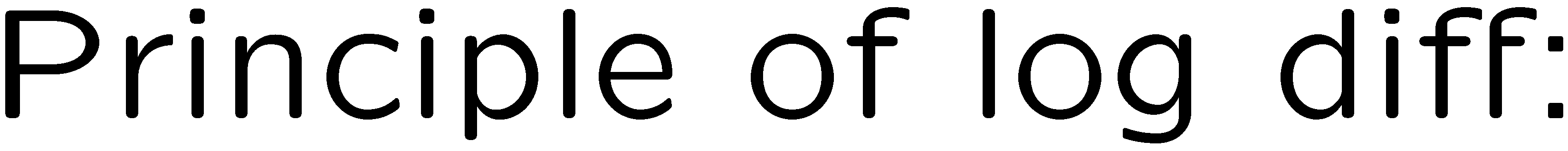 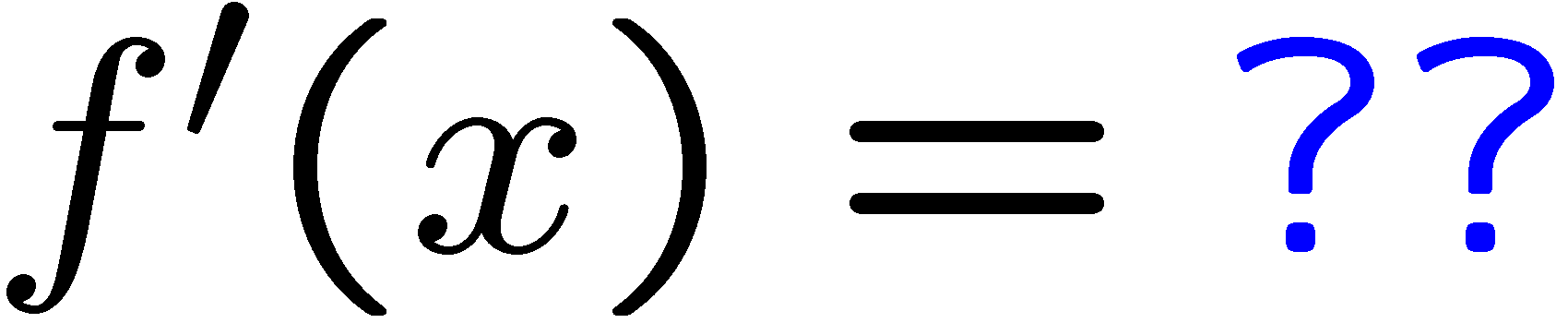 1
2
3
4
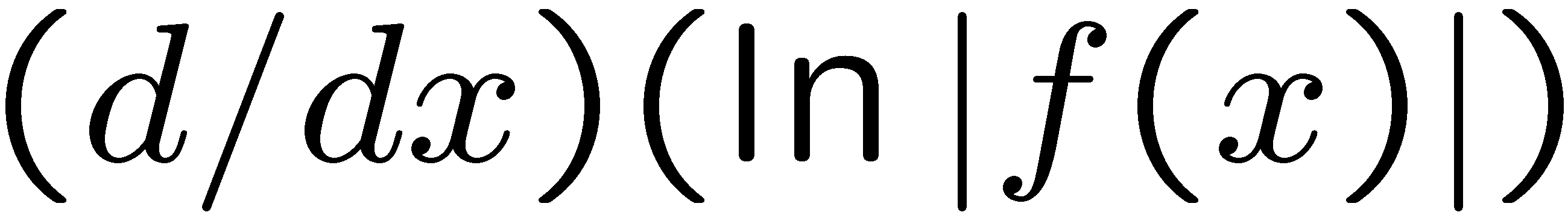 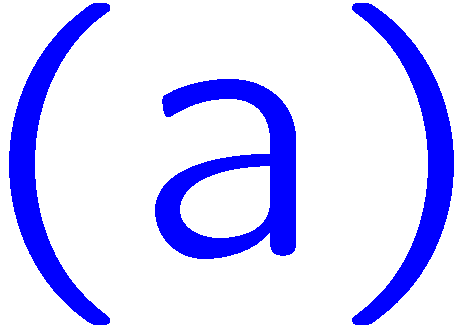 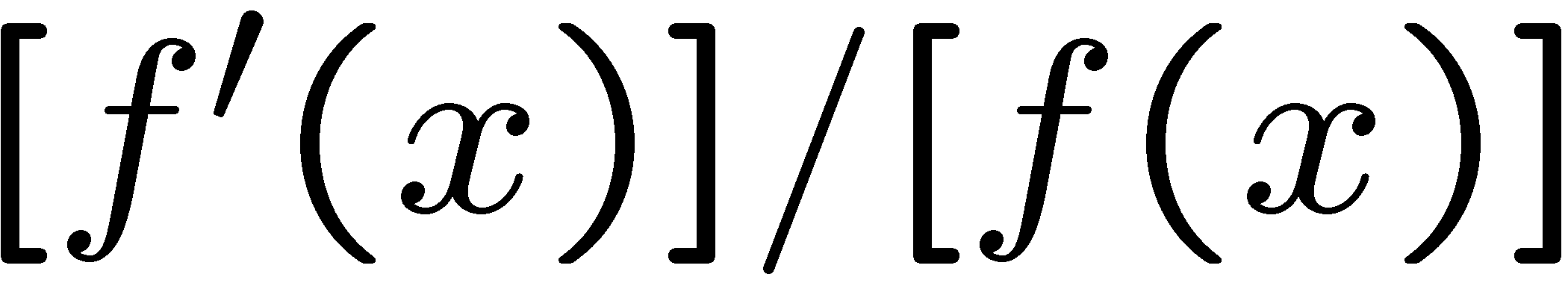 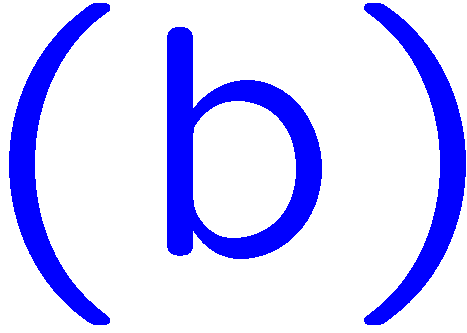 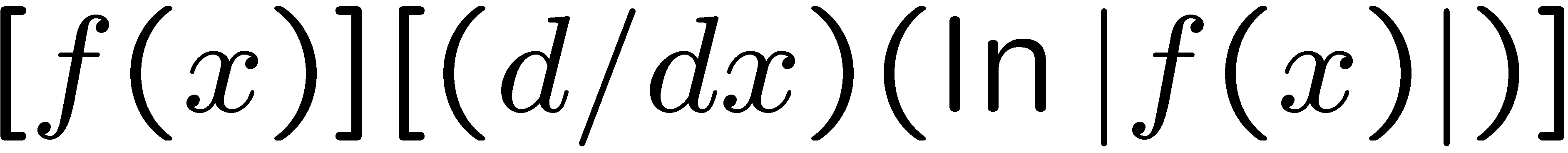 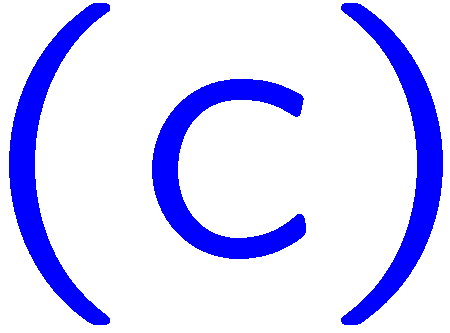 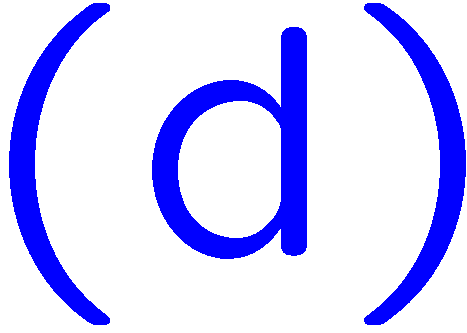 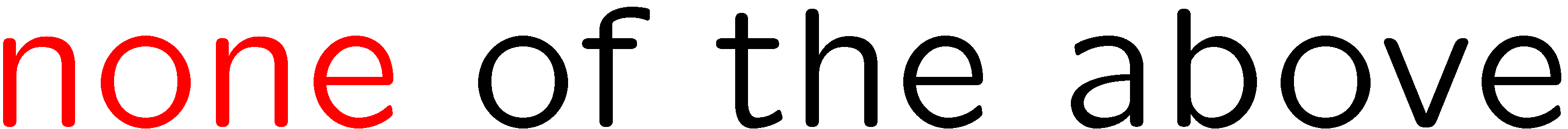 4
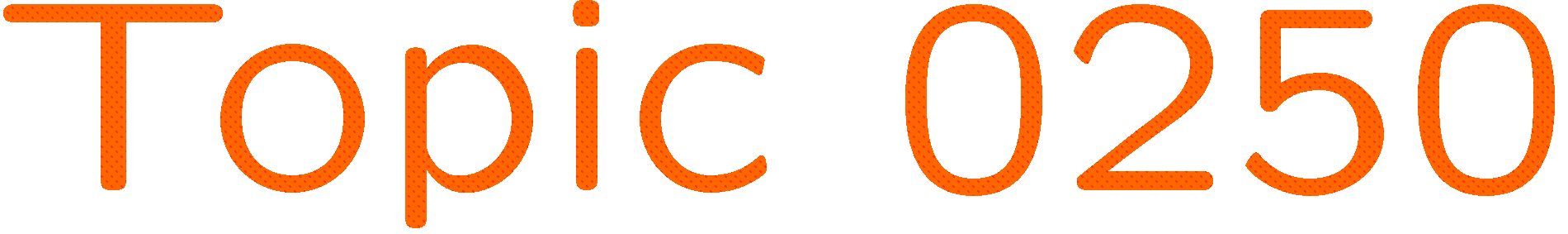 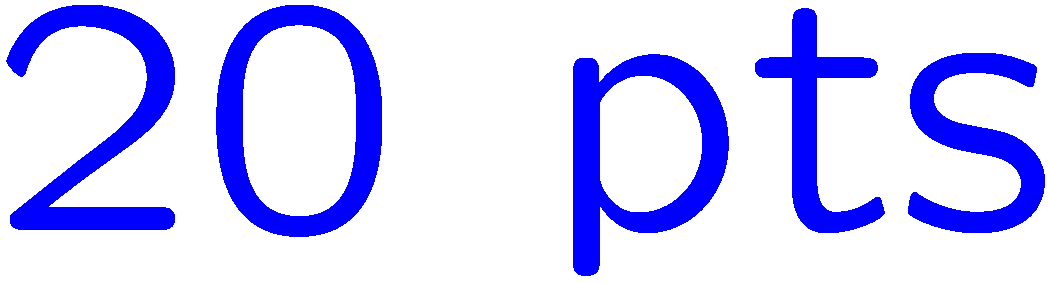 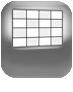 Table
1+1=
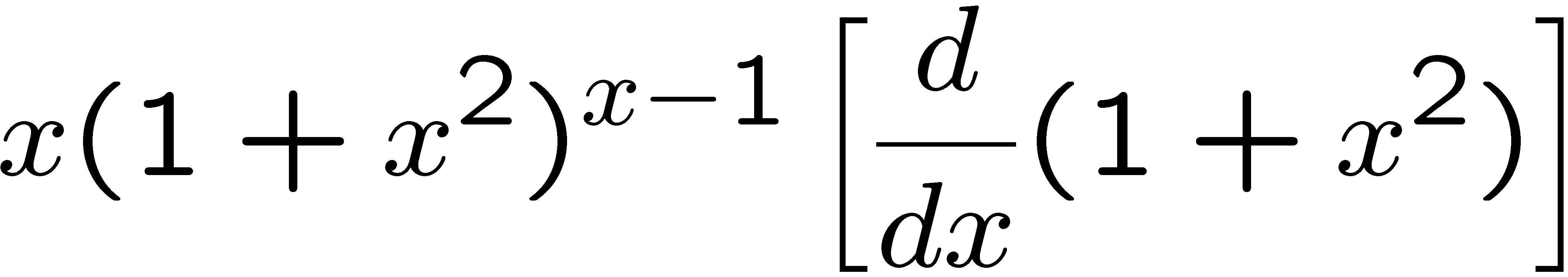 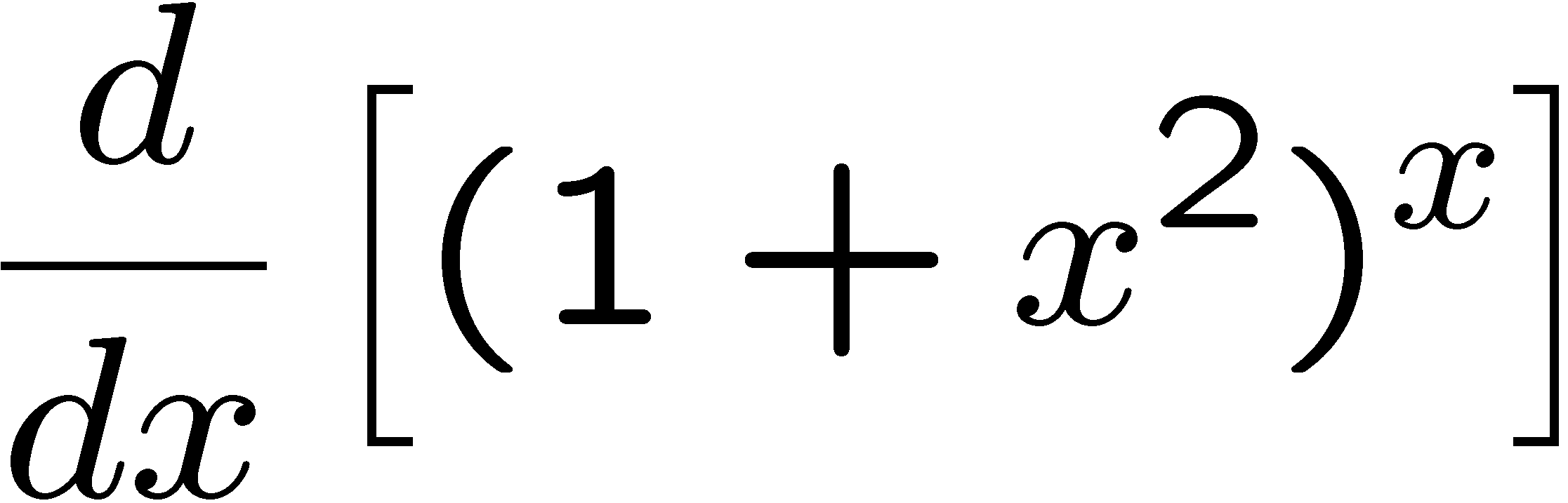 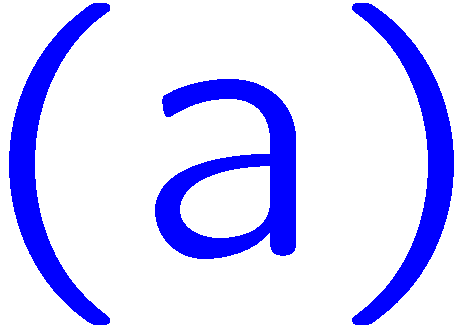 1
2
3
4
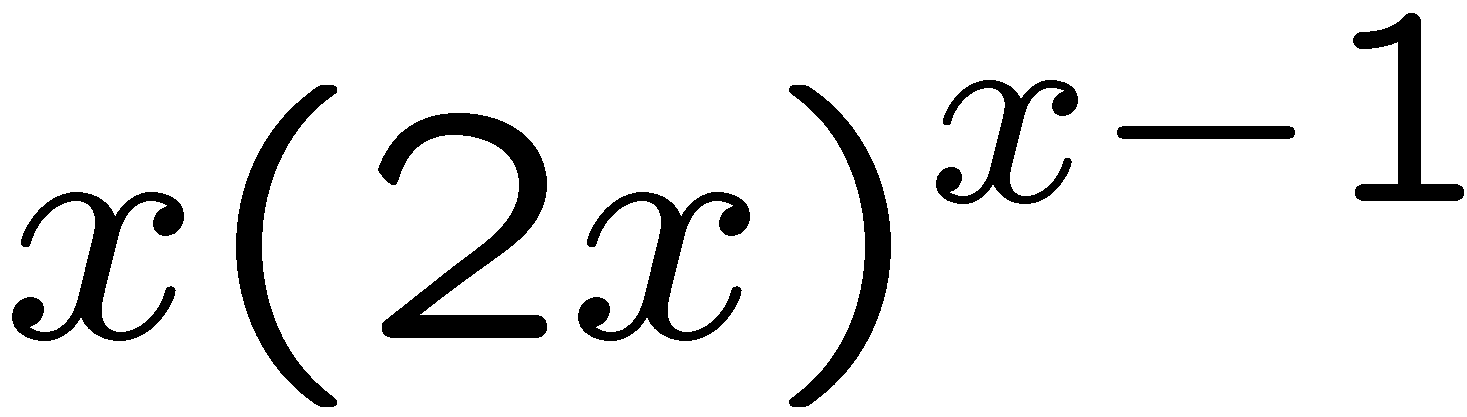 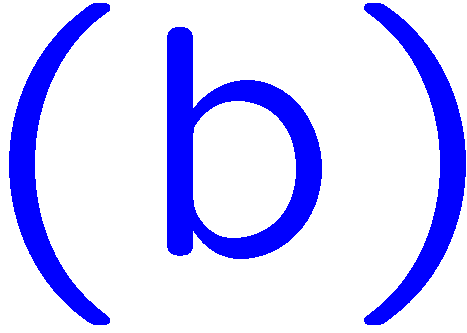 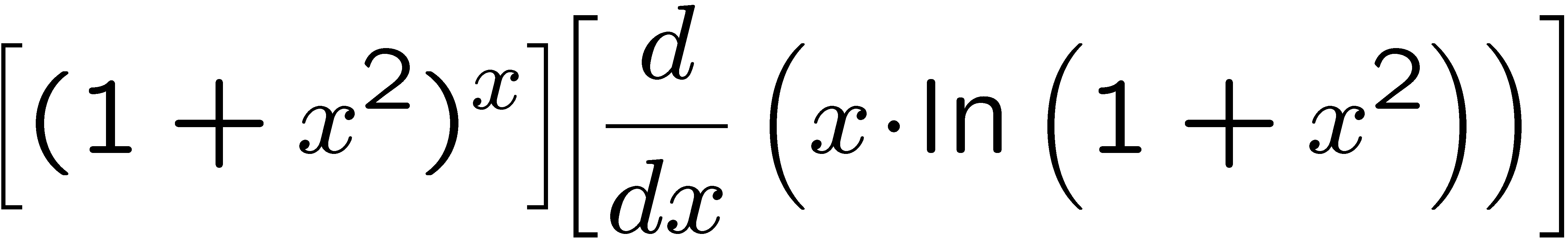 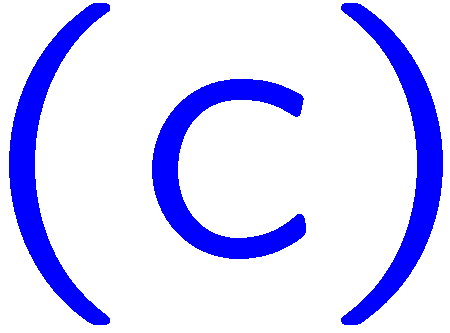 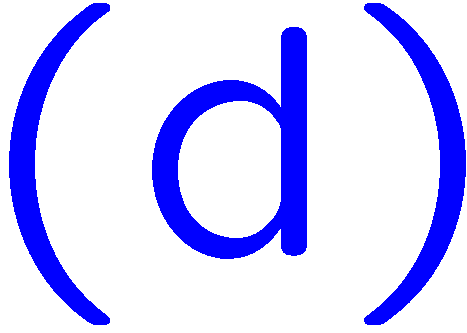 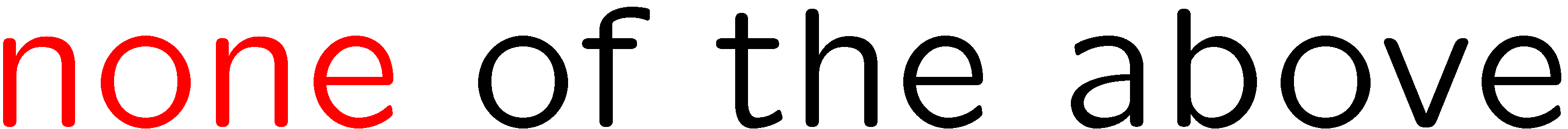 5
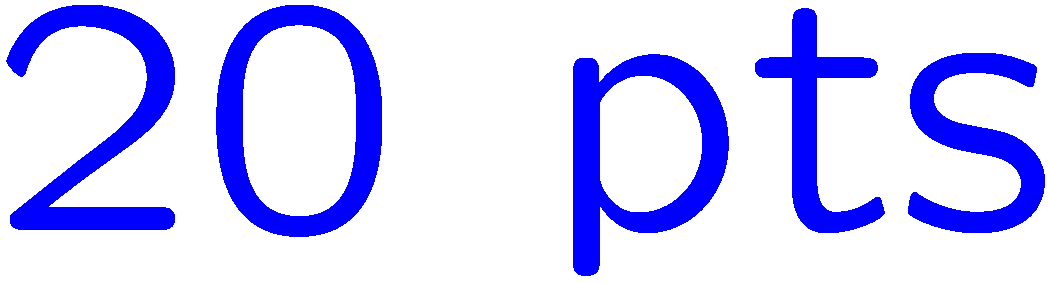 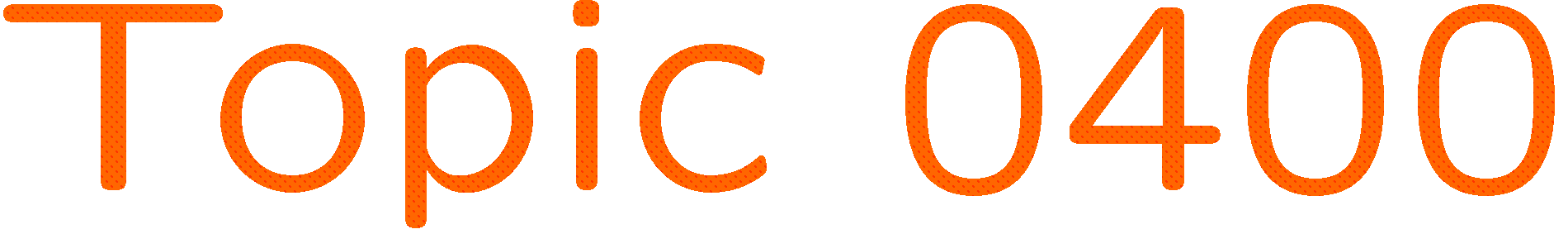 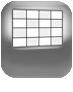 Table
1+1=
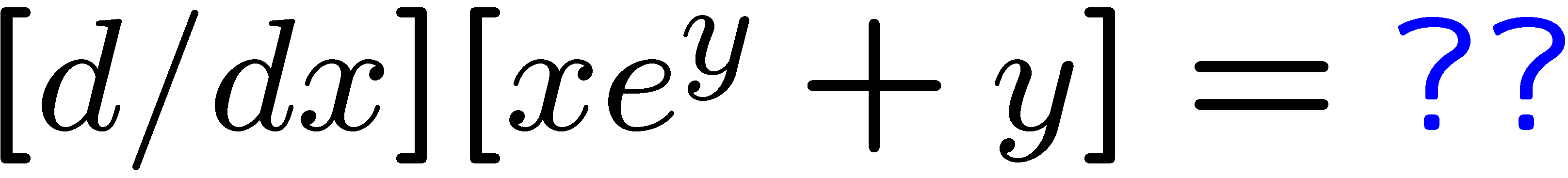 1
2
3
4
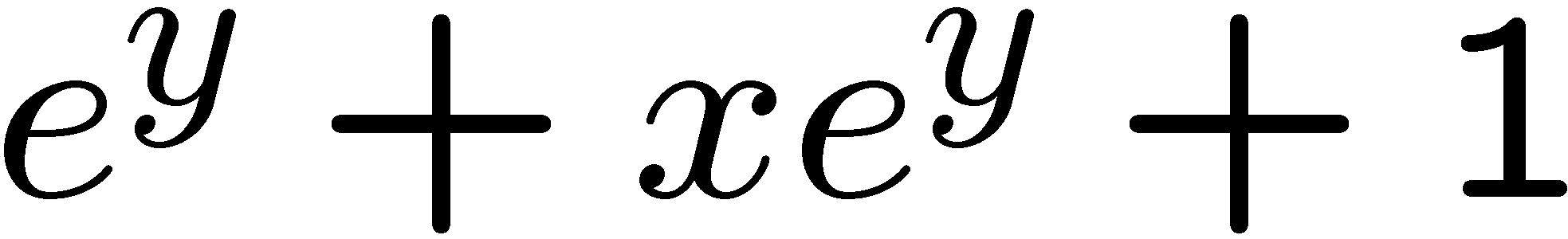 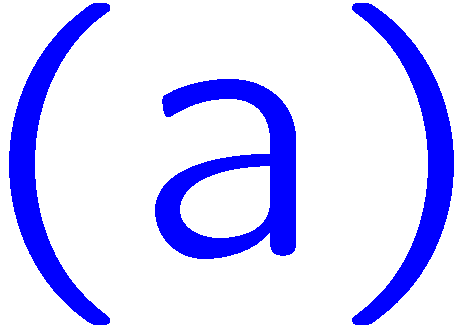 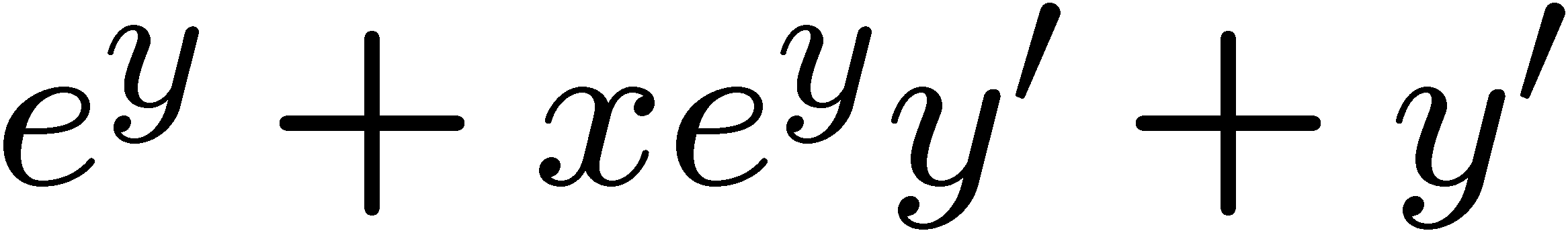 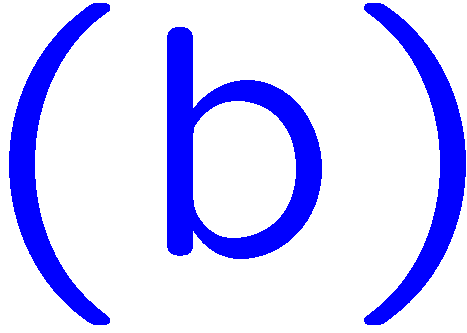 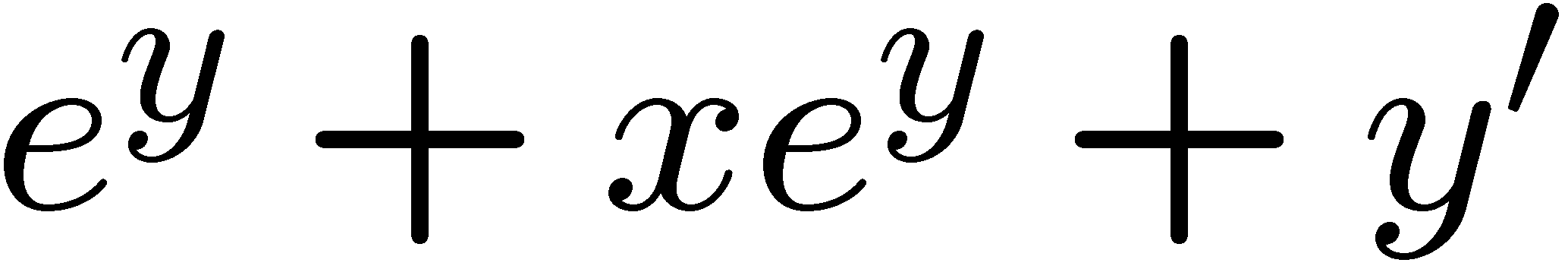 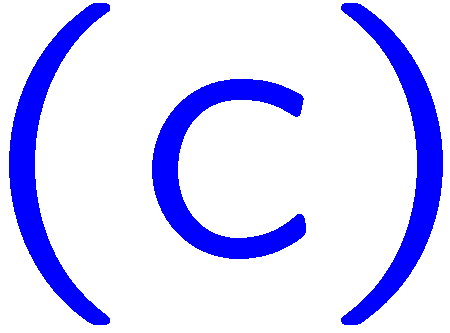 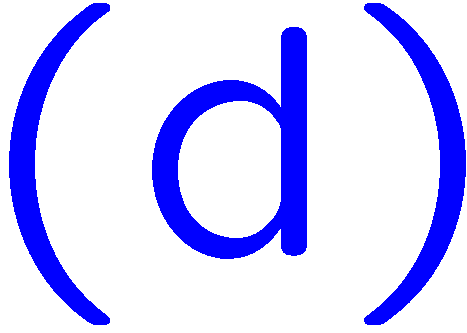 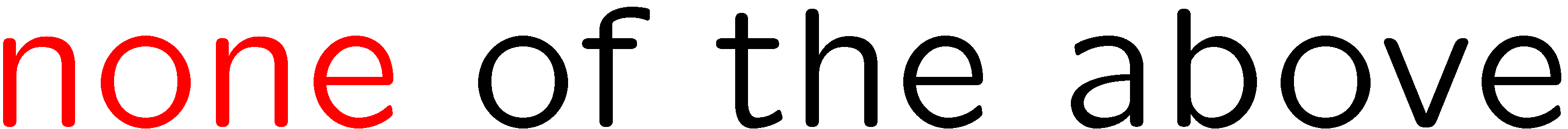 6
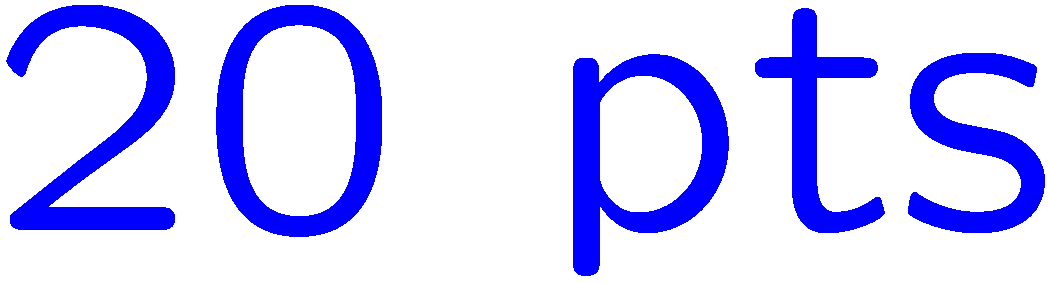 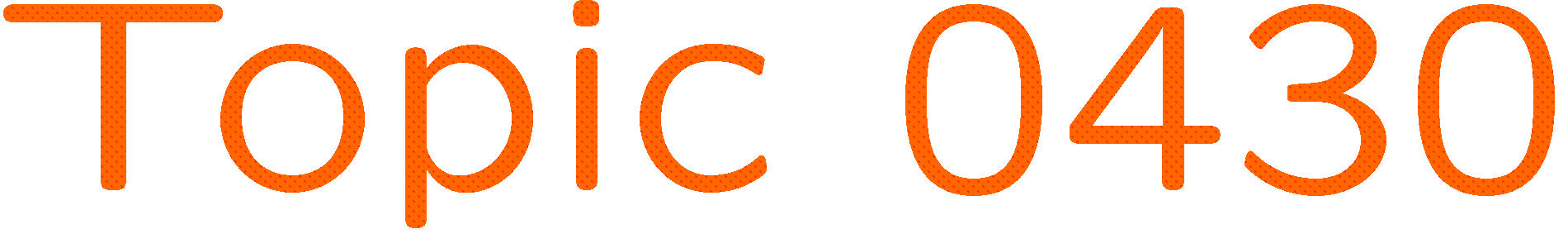 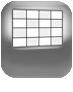 Table
1+1=
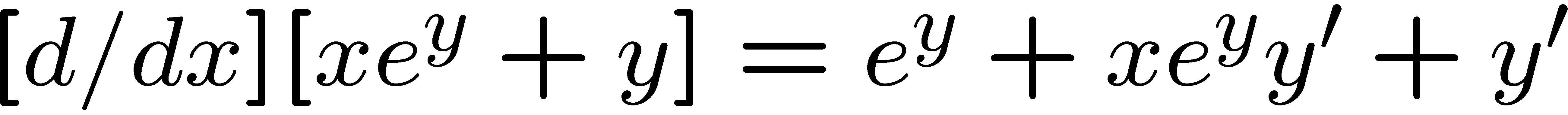 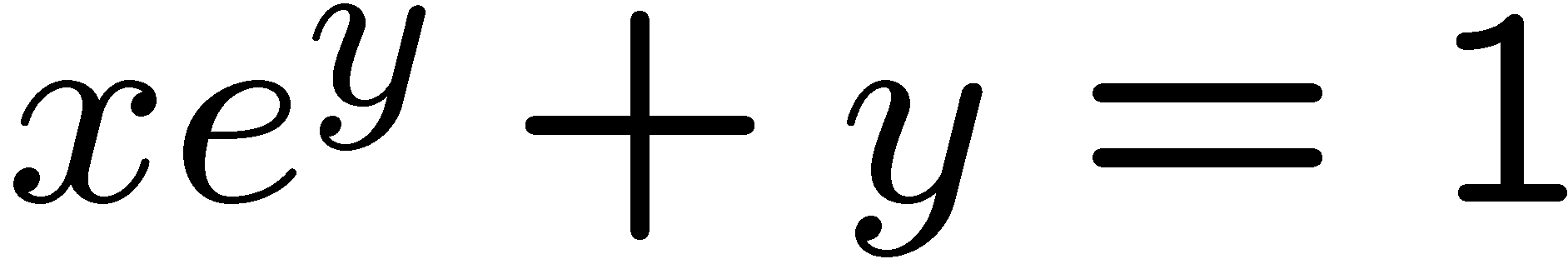 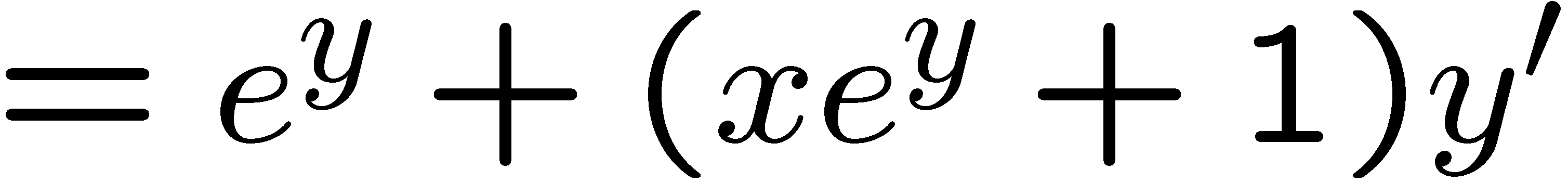 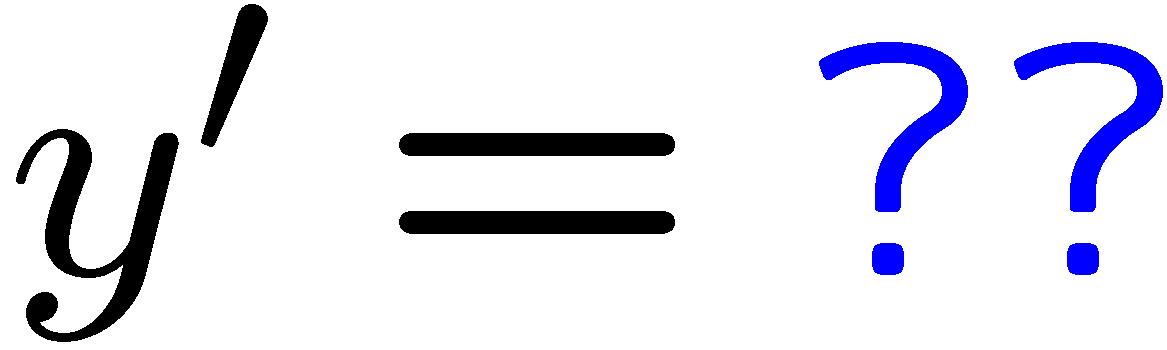 1
2
3
4
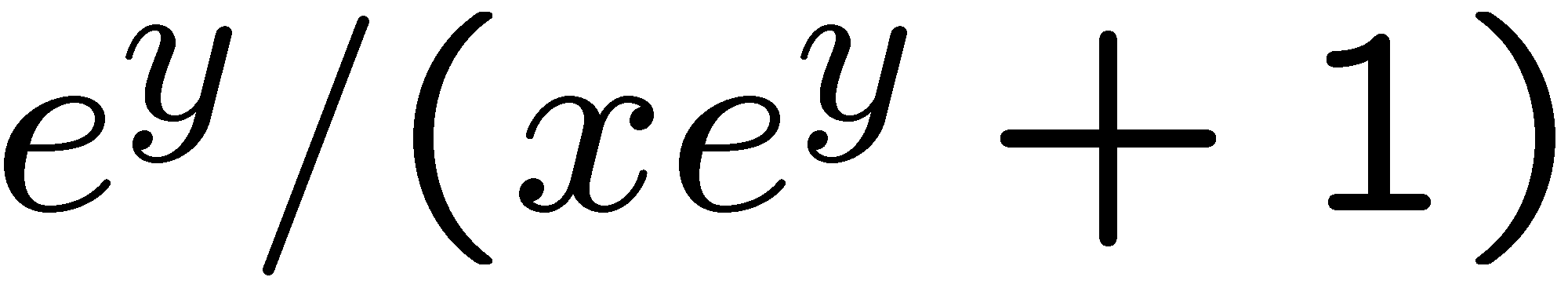 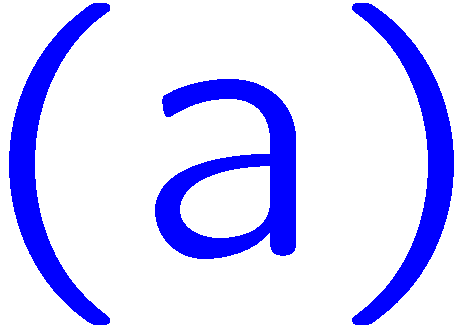 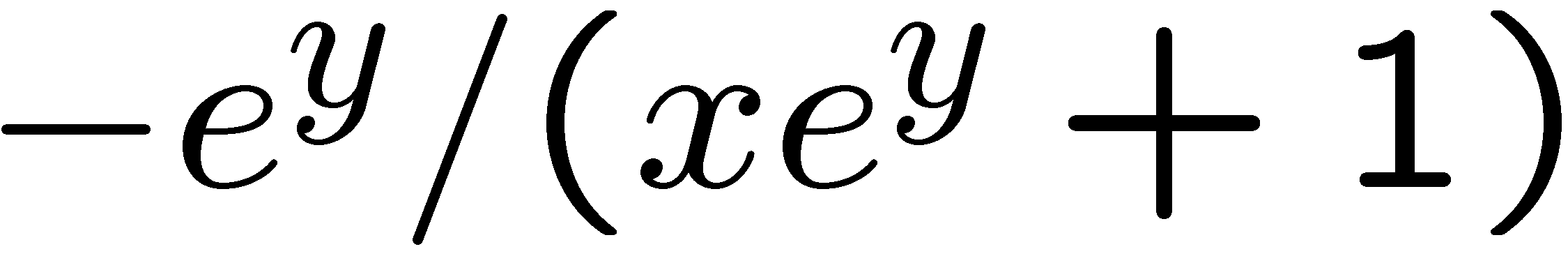 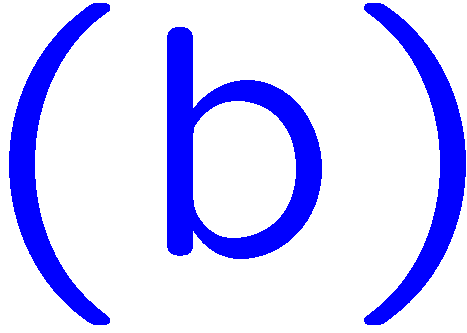 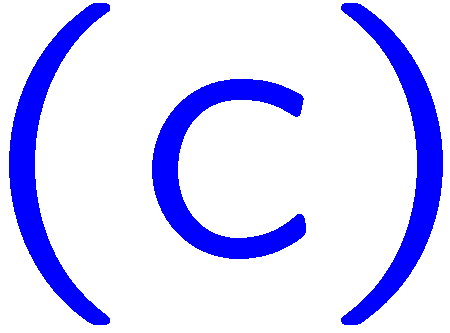 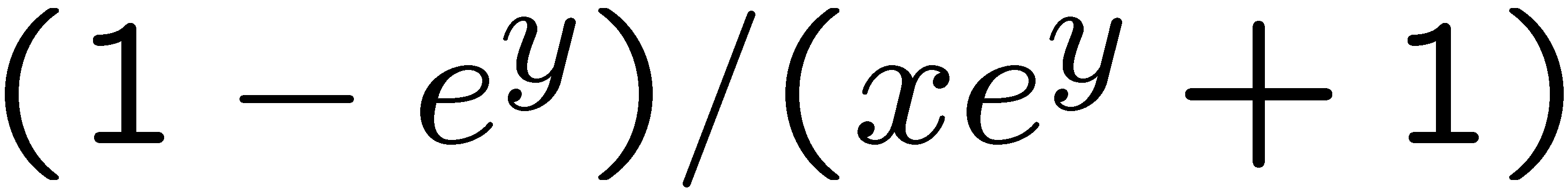 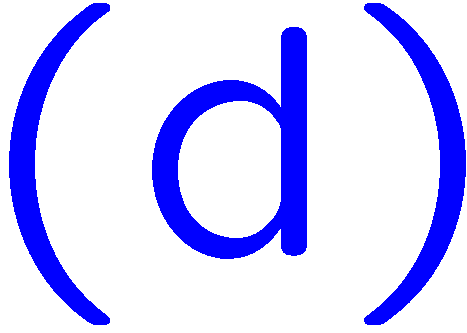 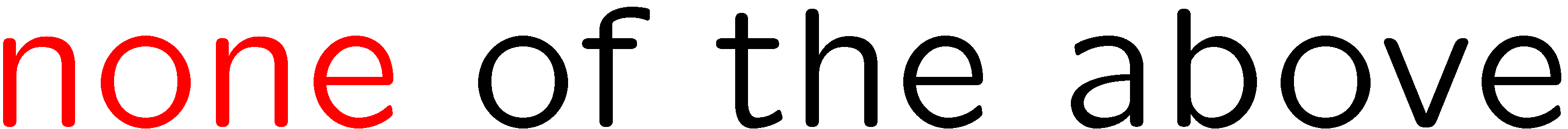 7
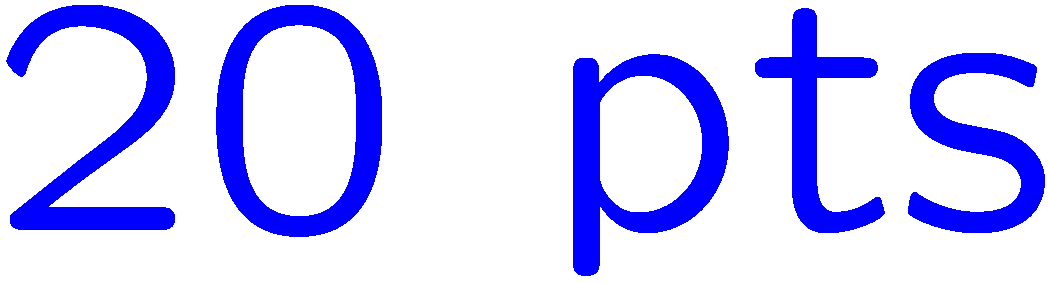 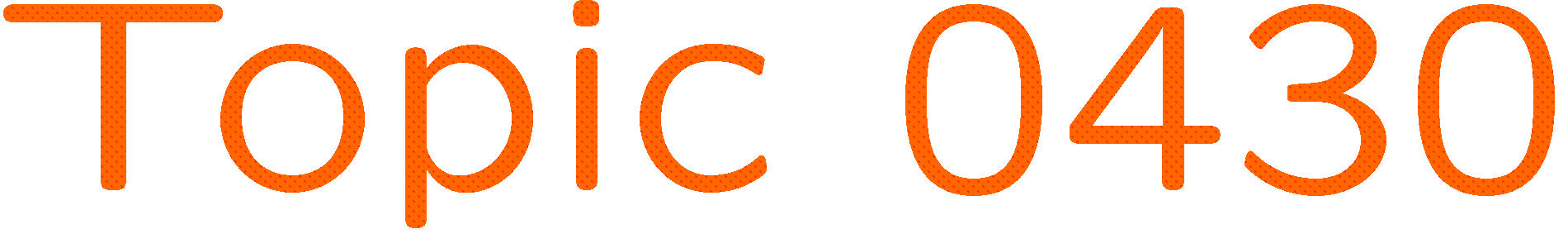 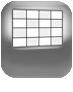 Table
1+1=
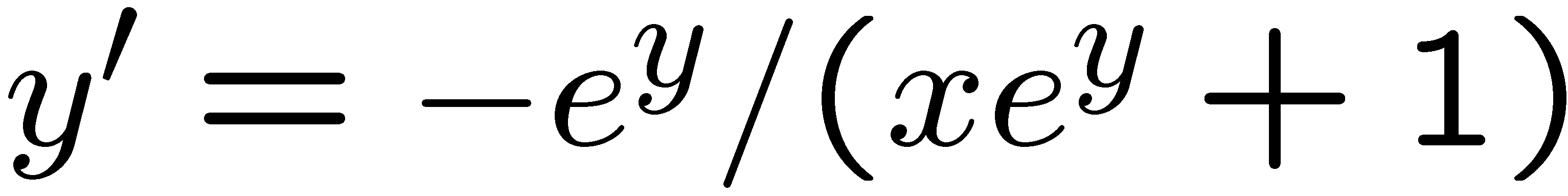 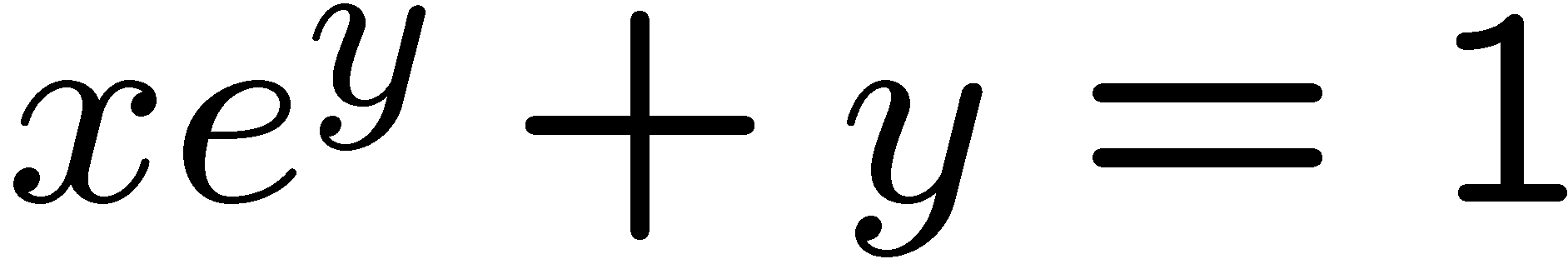 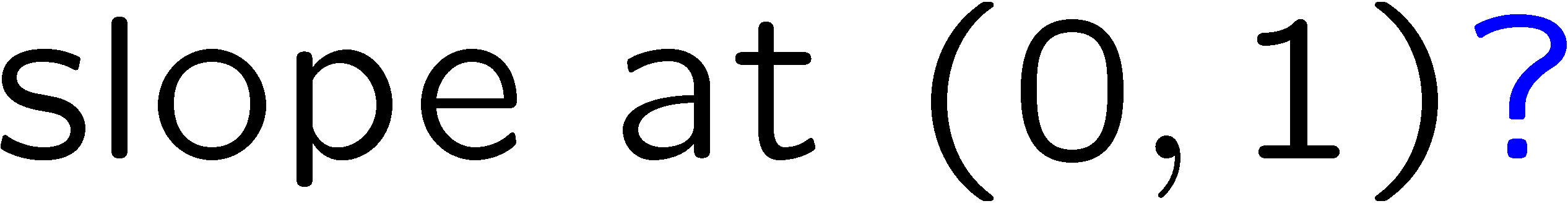 1
2
3
4
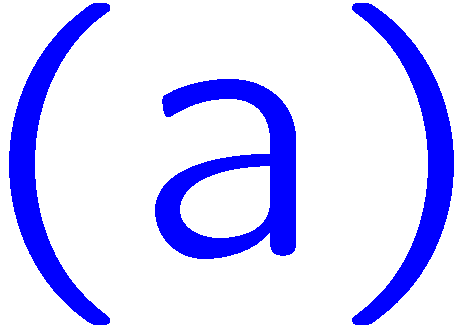 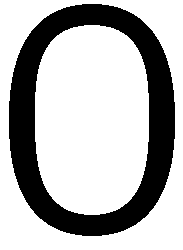 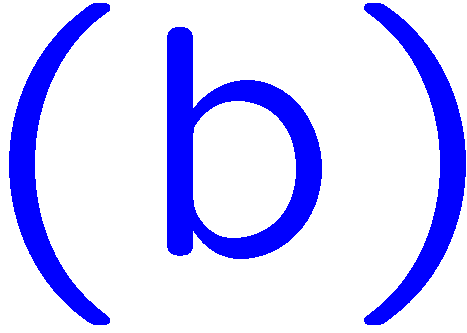 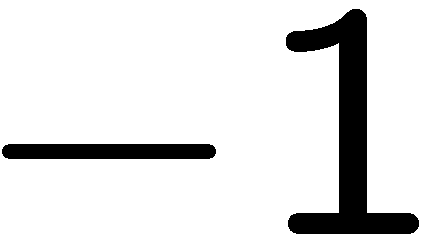 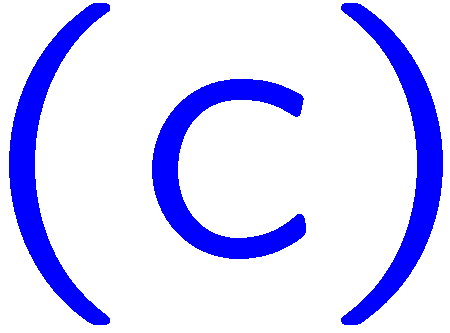 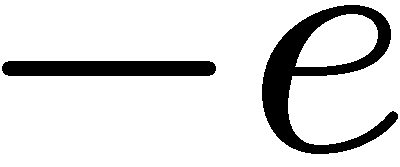 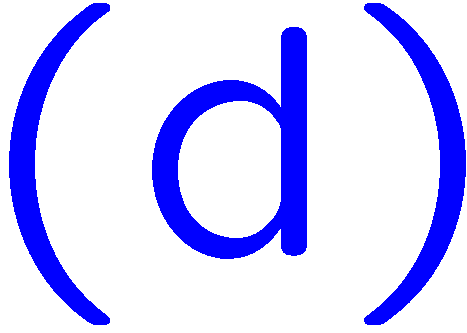 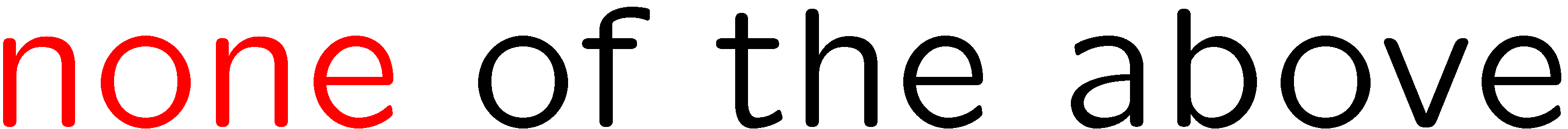 8
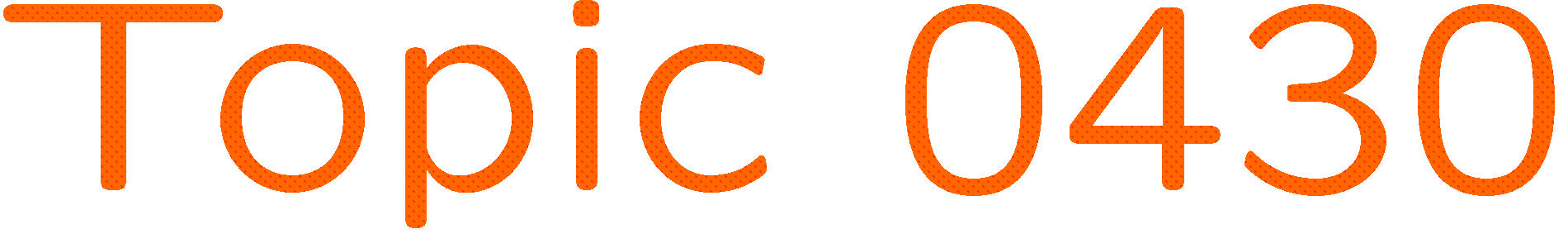 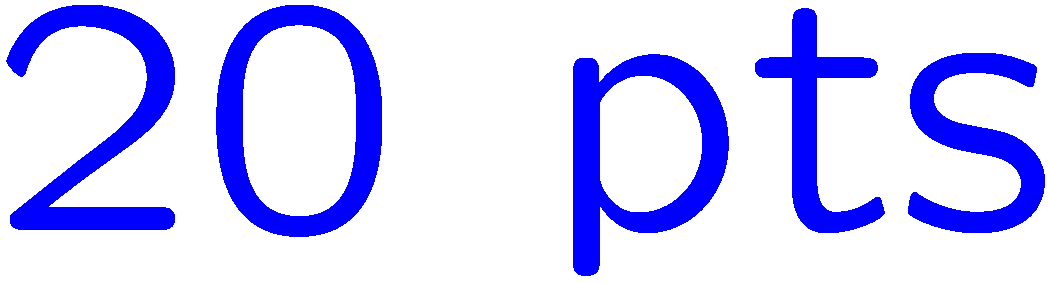 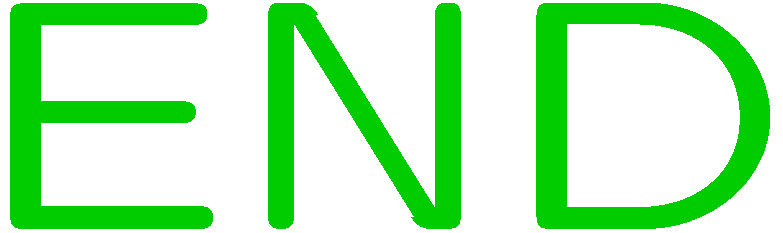 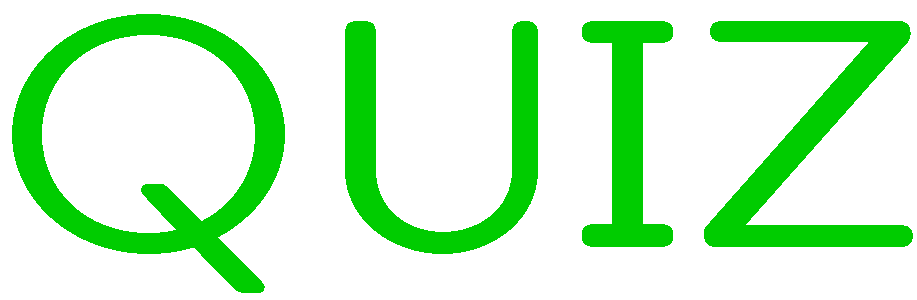